Introduction to Low Impact Development
Michael Barrett, Ph.D., P.E.
Center for Research in Water Resources
Water Quality Legislation
1886 Rivers and Harbor Act
Refuse Act
1948 Federal Water Pollution Control Act passed by Congress
Individual states given responsibility to reduce water pollution
Limited federal authority
Did not prohibit polluting activities, set standards, or limit new sources of pollution
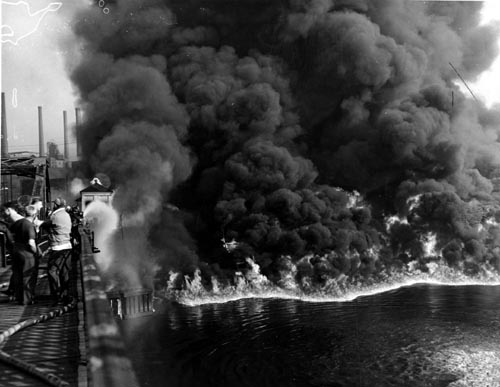 Cuyahoga River, Cleveland
More Legislation
1972 Clean Water Act prohibits any discharge of pollutants without NPDES permit
Fishable and swimmable
Federal permits required
1985 goal of meeting water quality standards 
1987 Clean Water Act amended to require permits for stormwater discharges
2003 NPDES Phase II permits required
Common Impairments
Channel Degradation
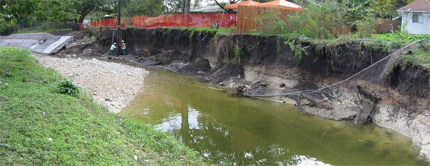 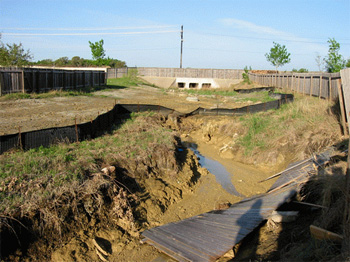 Bear Creek
Fort Branch
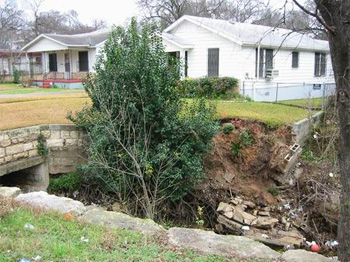 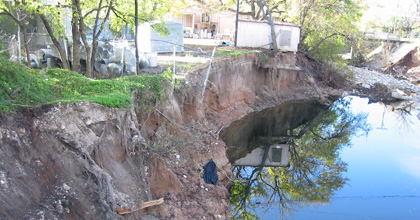 ShoalCreek
Boggy Creek
Pre-development vs. Post-development
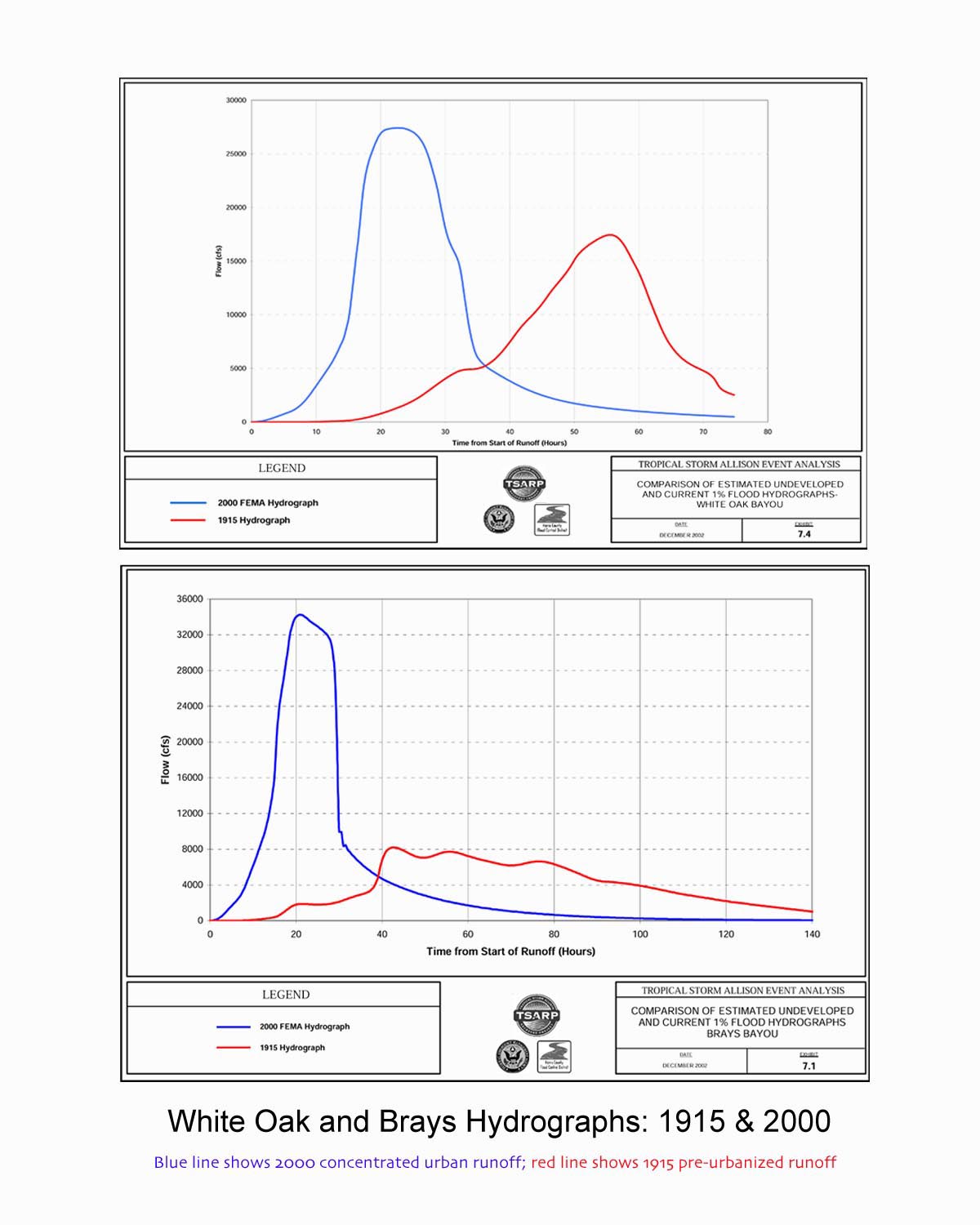 Hill Country Hydrology
Pre-development Hydrology
5% of rainfall becomes runoff
5% of rainfall infiltrates to groundwater
90% of rainfall back to the atmosphere via ET
Post-development Hydrology (100% IC)
90% of rainfall becomes runoff
0% infiltrates
10% lost to ET
Best Management Practices
Every man for himself
End-of-pipe
Fewer facilities to manage, inspect, and maintain
Little volume control
Little redundancy
Onsite
Low Impact Development (LID)
Maintain pre-development hydrology
Enhance ecosystem services
Lower cost
More facilities
Filter System – Lamar & Loop 360
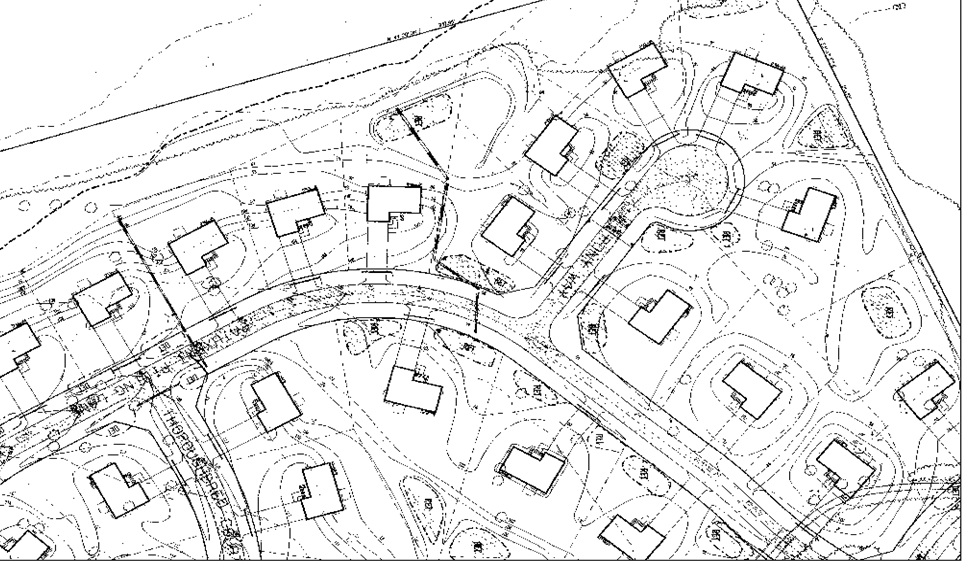 EPA Regulations
Recently adopted nationwide standard for construction site runoff (280 NTU)
Requires monitoring of construction runoff
Currently considering nationwide rule for post-construction BMP performance
Recent rule for federal facilities requires retention of 95th percentile storm
Draft permit for DC requires retention of 90th percentile storm
Goal of nationwide rule is to maintain “natural hydrologic conditions”
Draft Rule September 2011
Final Rule November 2012
Low Impact Development (LID)
Hydrology as the organizing principal
Disconnect impervious cover
Increase Time of Concentration
Infiltration
Evapotranspiration
Mimic natural hydrologic cycle
Clean storm water passively
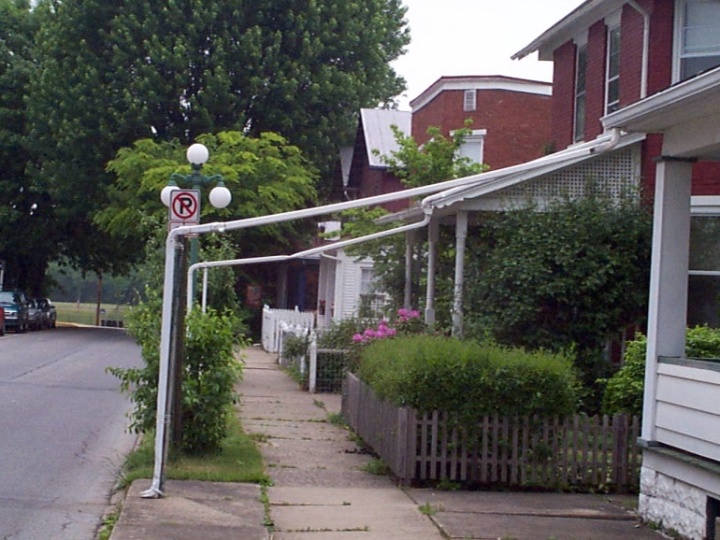 LID Toolbox (Green Infrastructure)
Green Roofs
Rainwater Harvesting
Planter Boxes
Rain Gardens/Bioretention (biofiltration)
Vegetated Swales and Filter Strips 
Porous Pavement
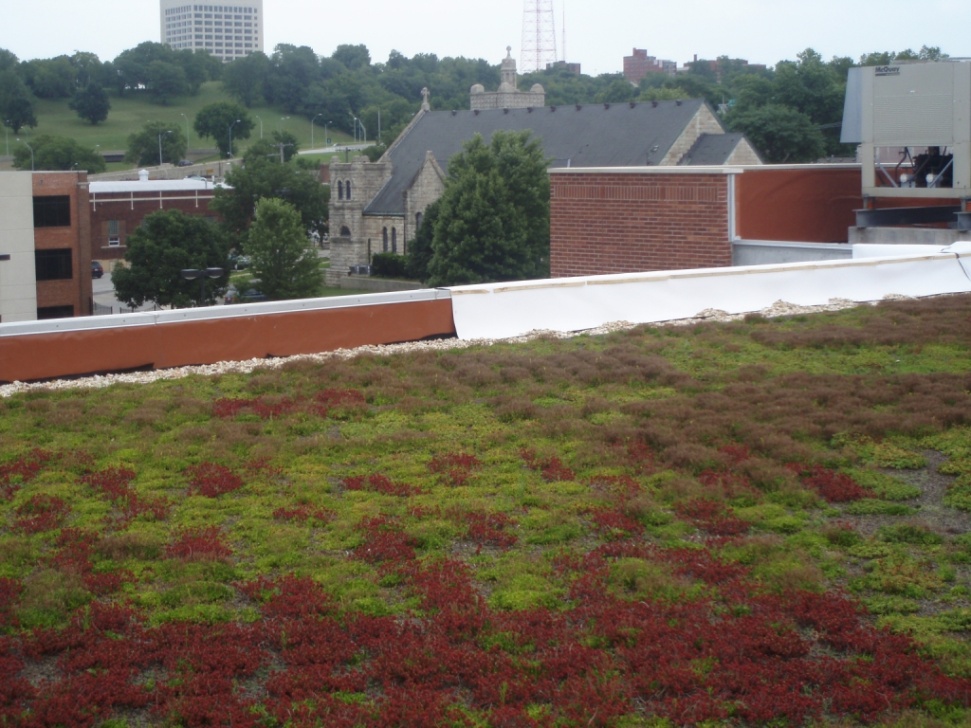 LIDfrom RooftopstoRoadways
David Dods,URS Corp.Overland Park,Kansas
913-344-1022
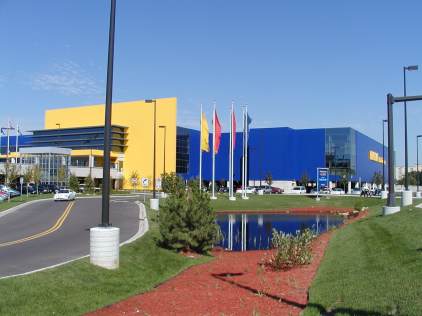 Green Roofs Portland
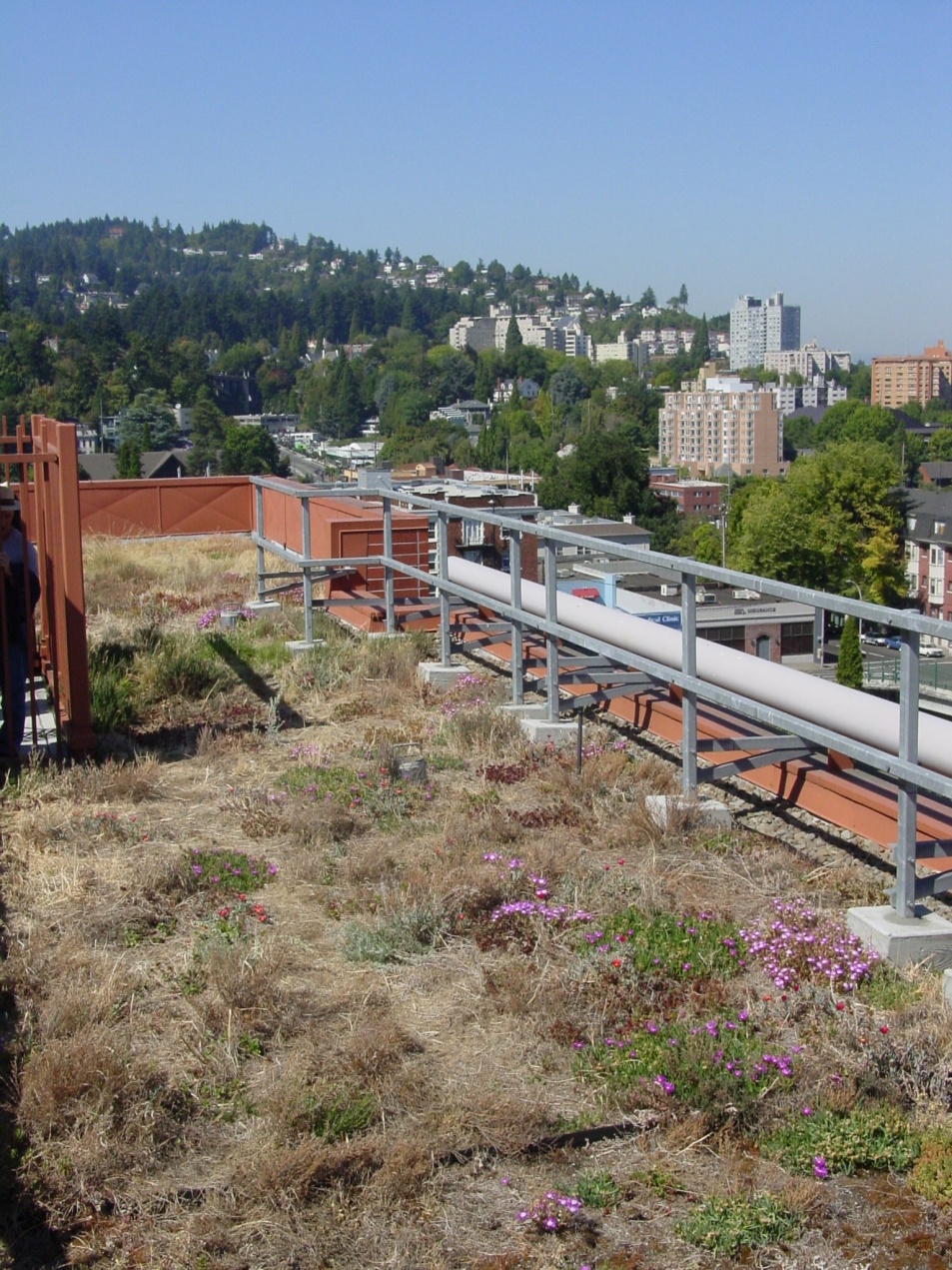 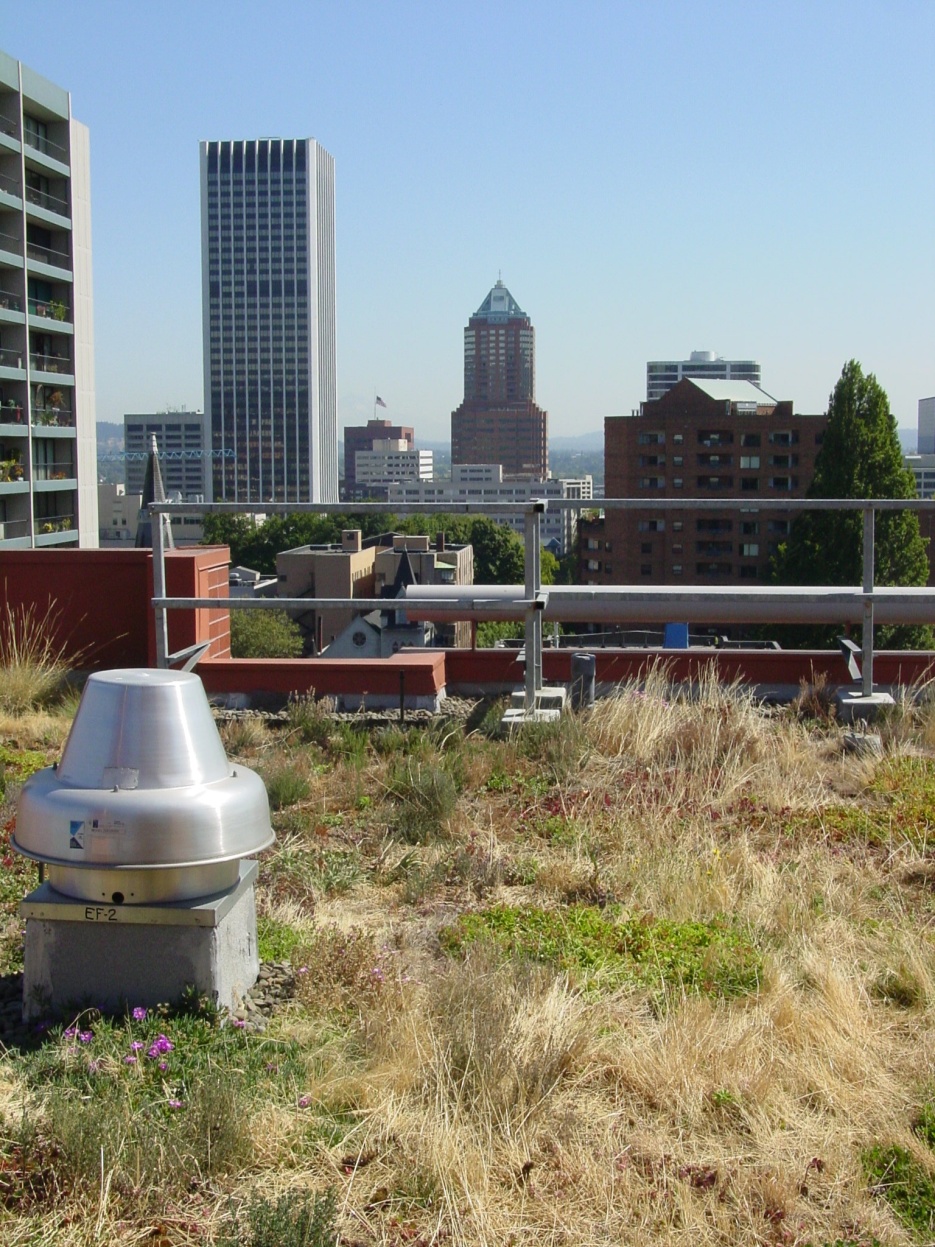 Green Roof Boulevard Brewing, Kansas City, MO
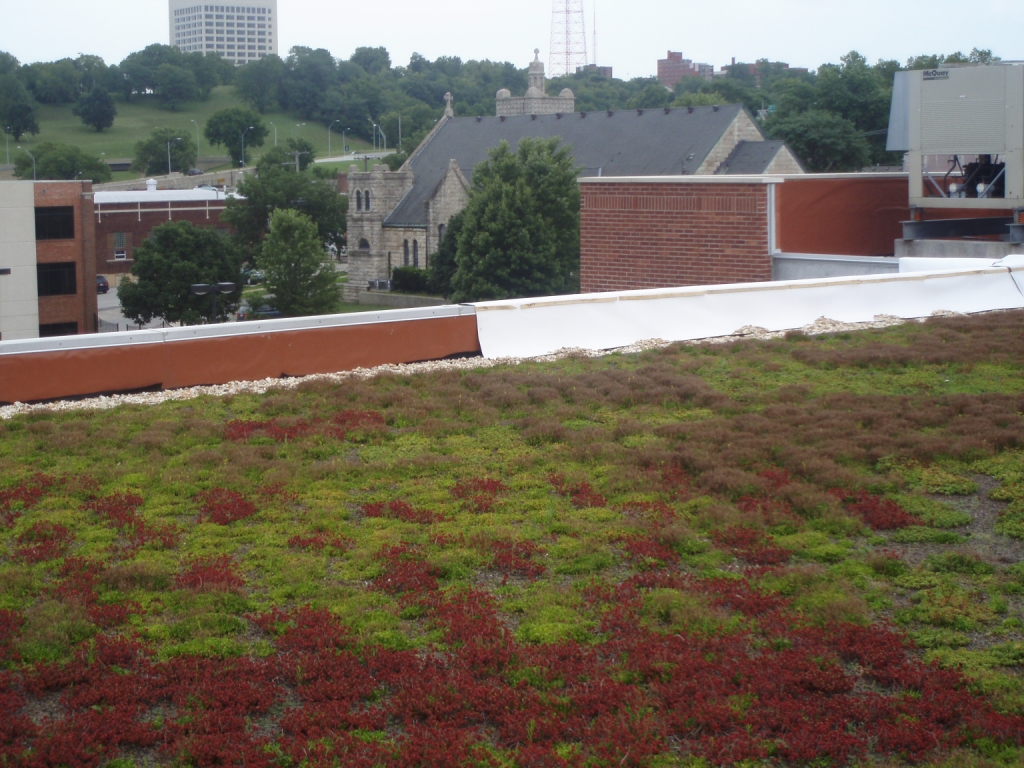 Photo:  David Dods
Green Roof, Britt’s Pub, Minneapolis
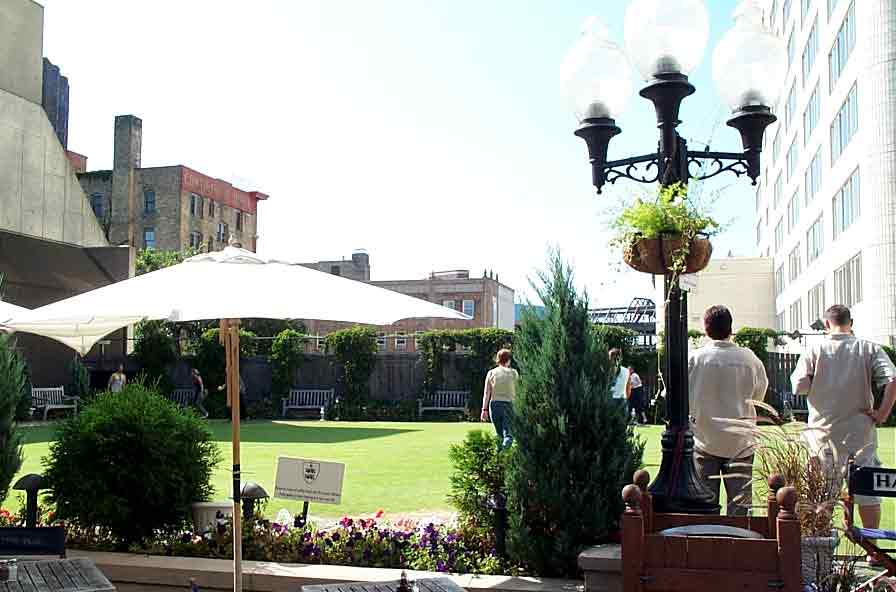 Photo Courtesy of Rusty Schmidt
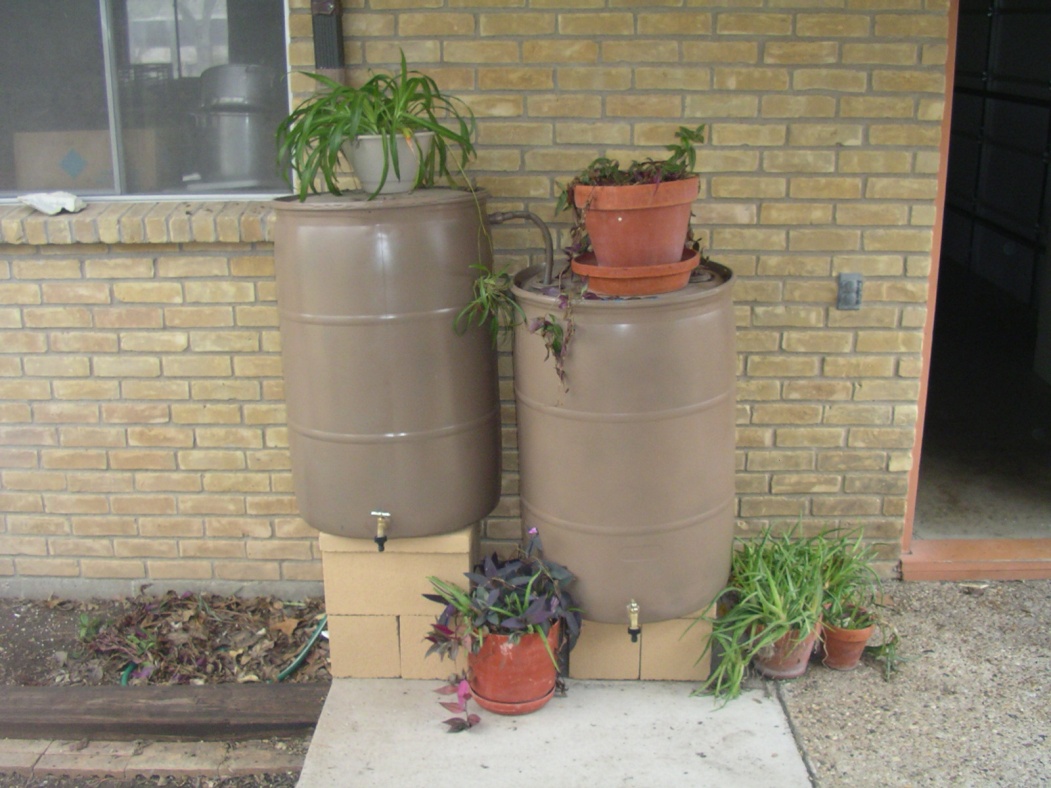 Rainwater Harvesting
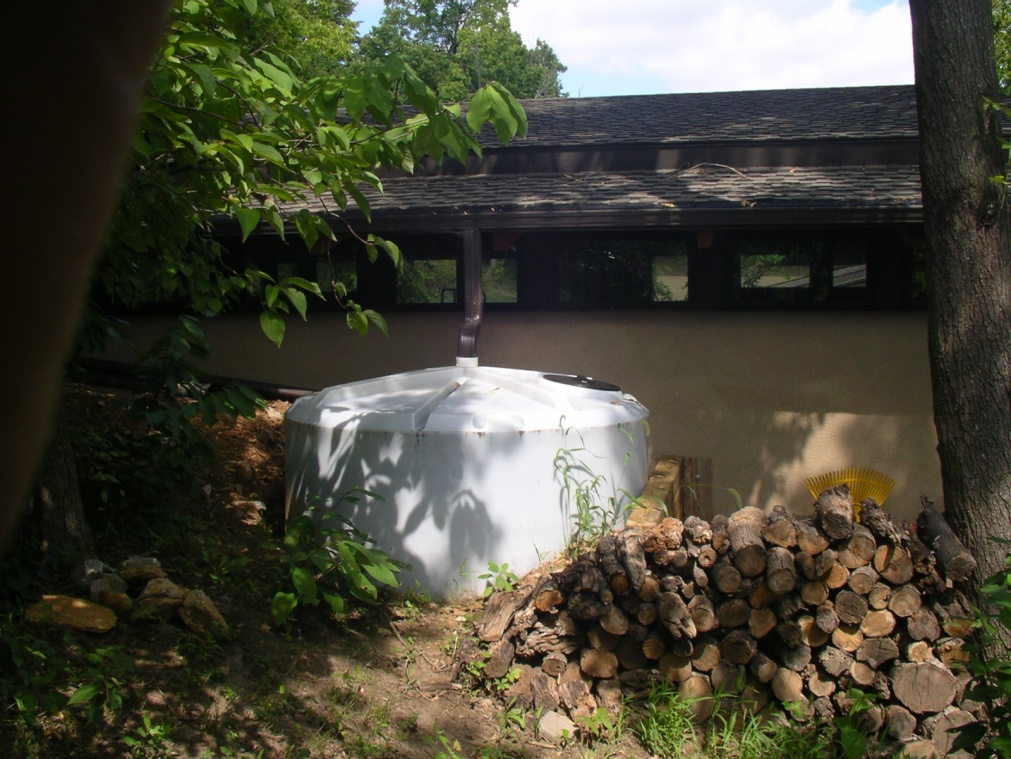 Photos:  David Dods
Flow-Through Planter Boxfor Hotel Roof Runoff
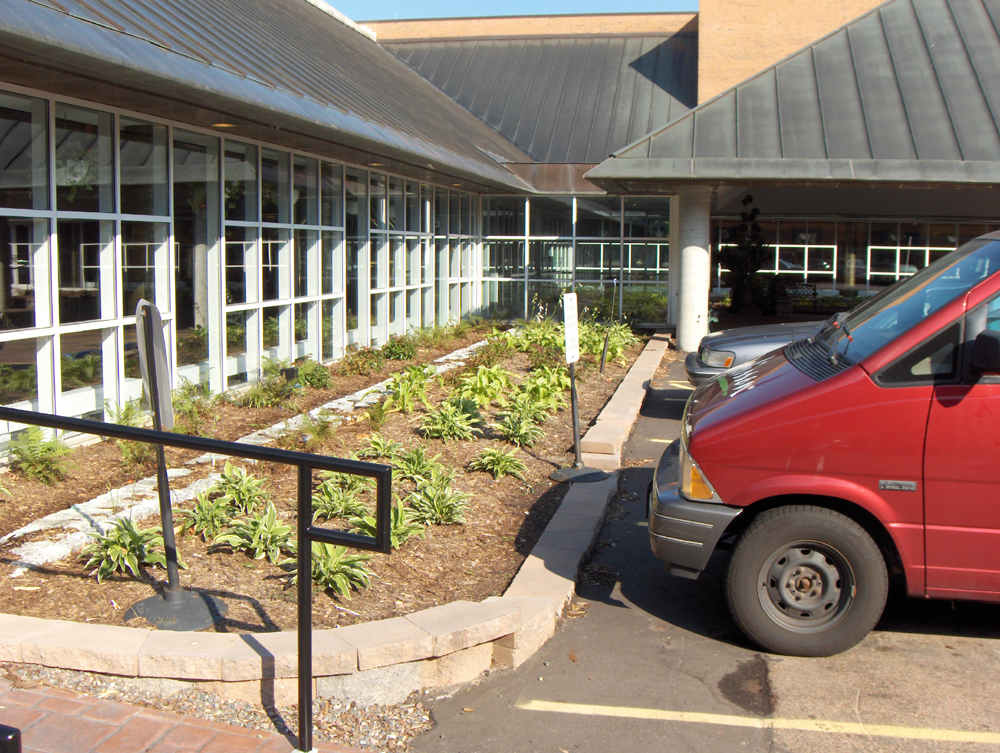 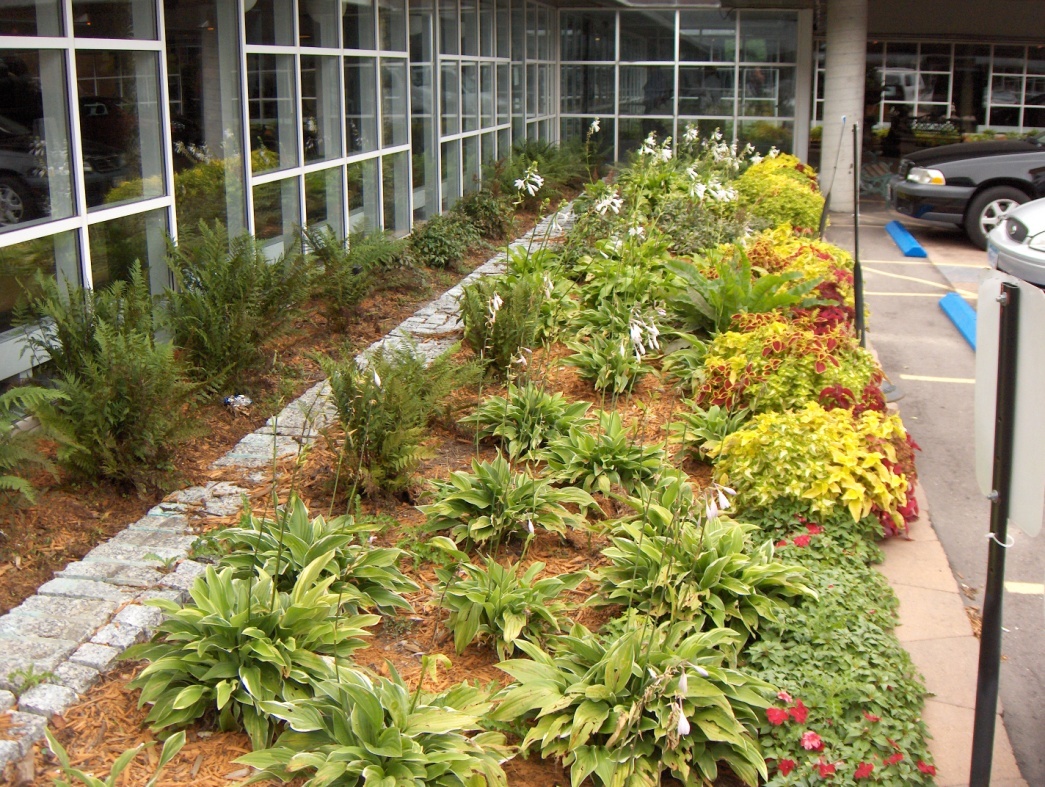 Photos: Rusty Schmidt
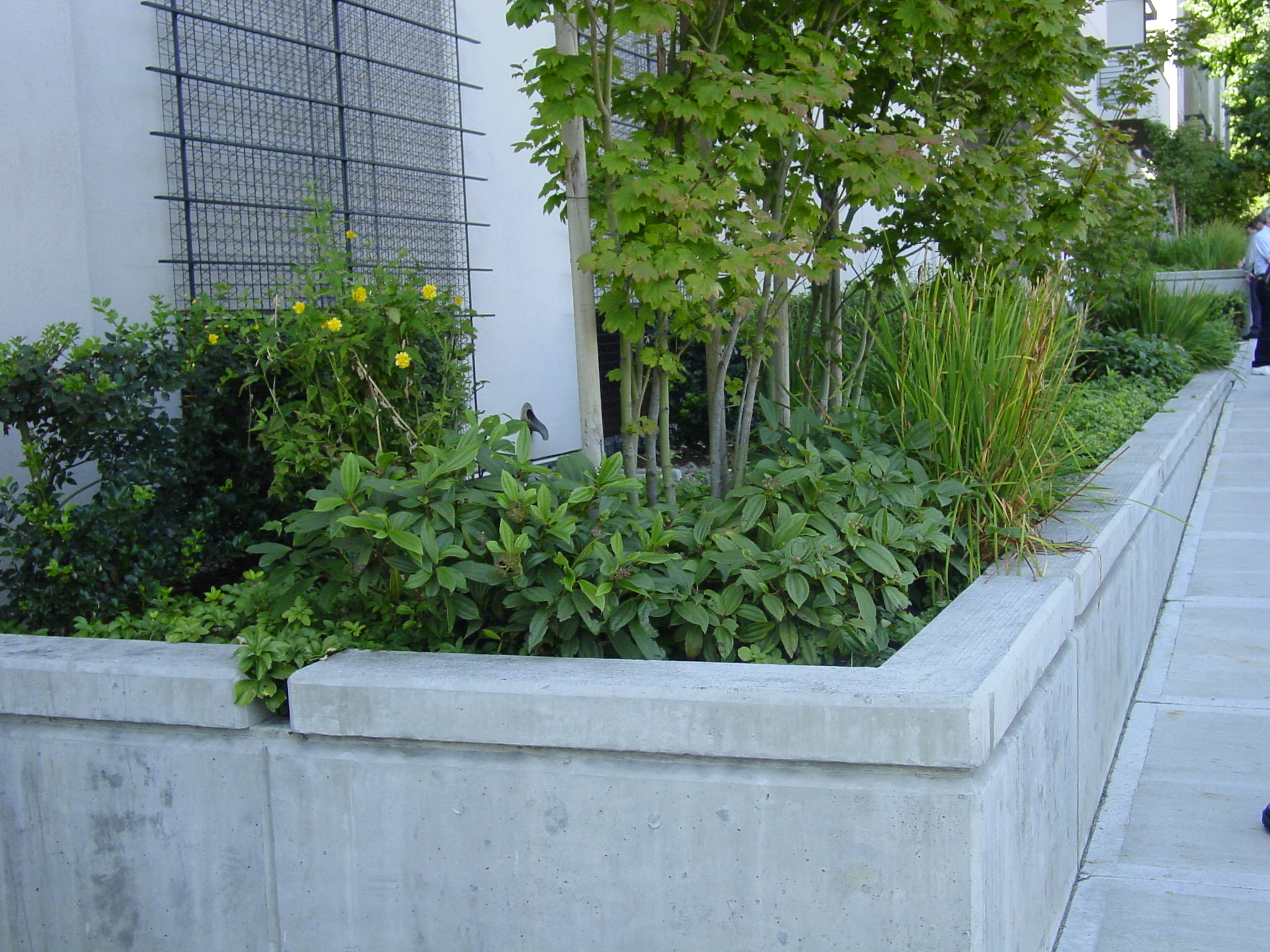 Planter Box Pilot Test for
Philadelphia Row Houses
Photo:  Tony Federici
Bioretention/Rain Gardens
Louisville, KY MSD HQ
Rain Garden Demonstration Project
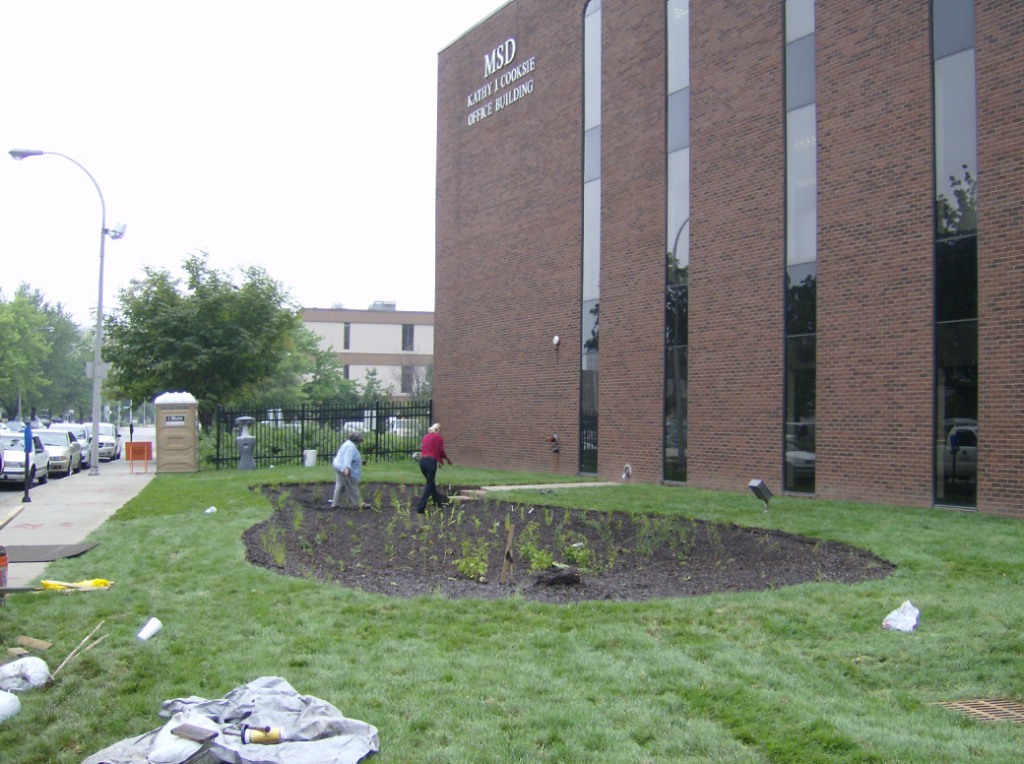 Photograph: URS
Parking Lot Edge Rain Garden
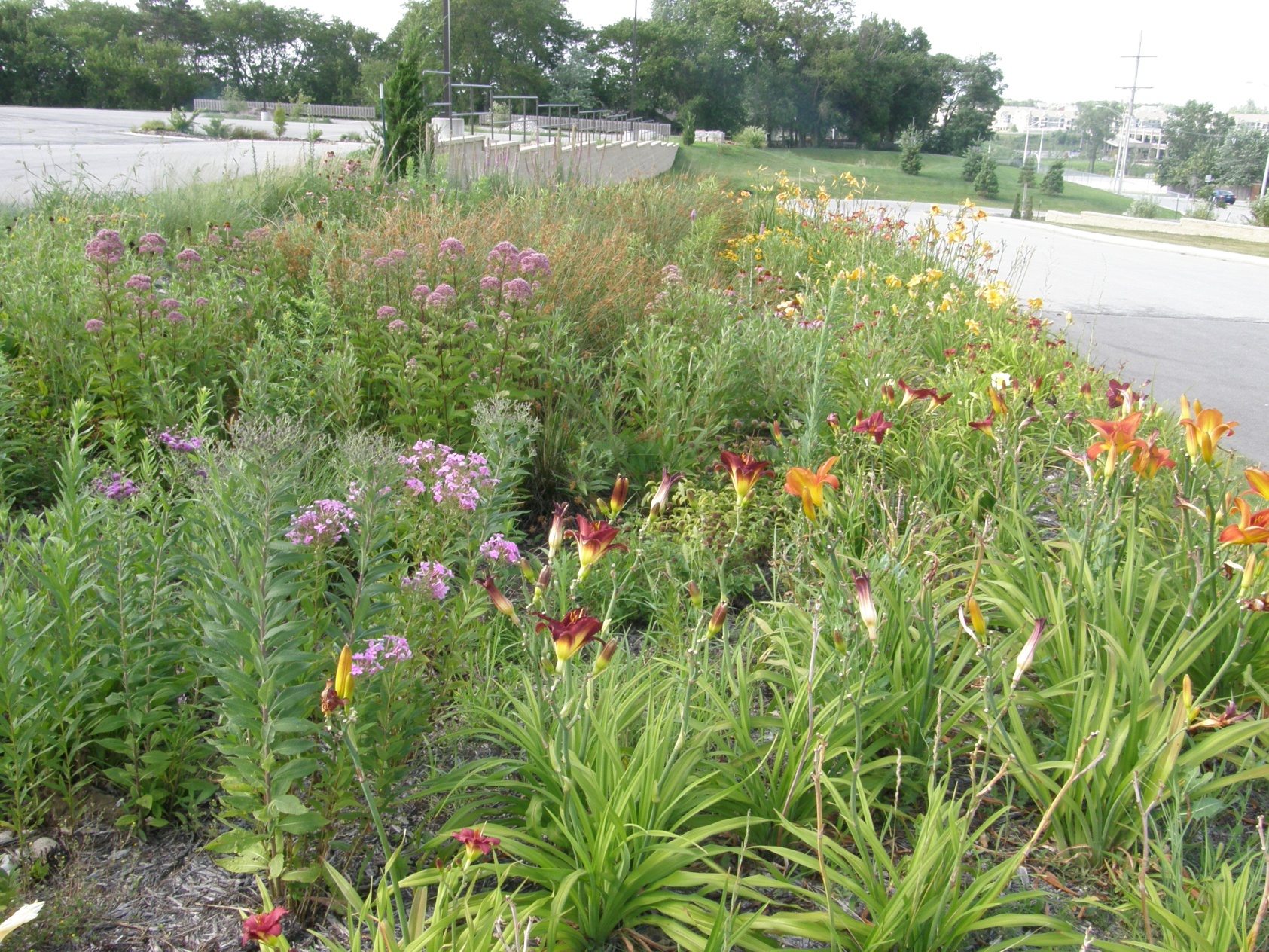 Design:  Carla Dods;  Photo:  David Dods
Patio Downspouts to Rain Garden
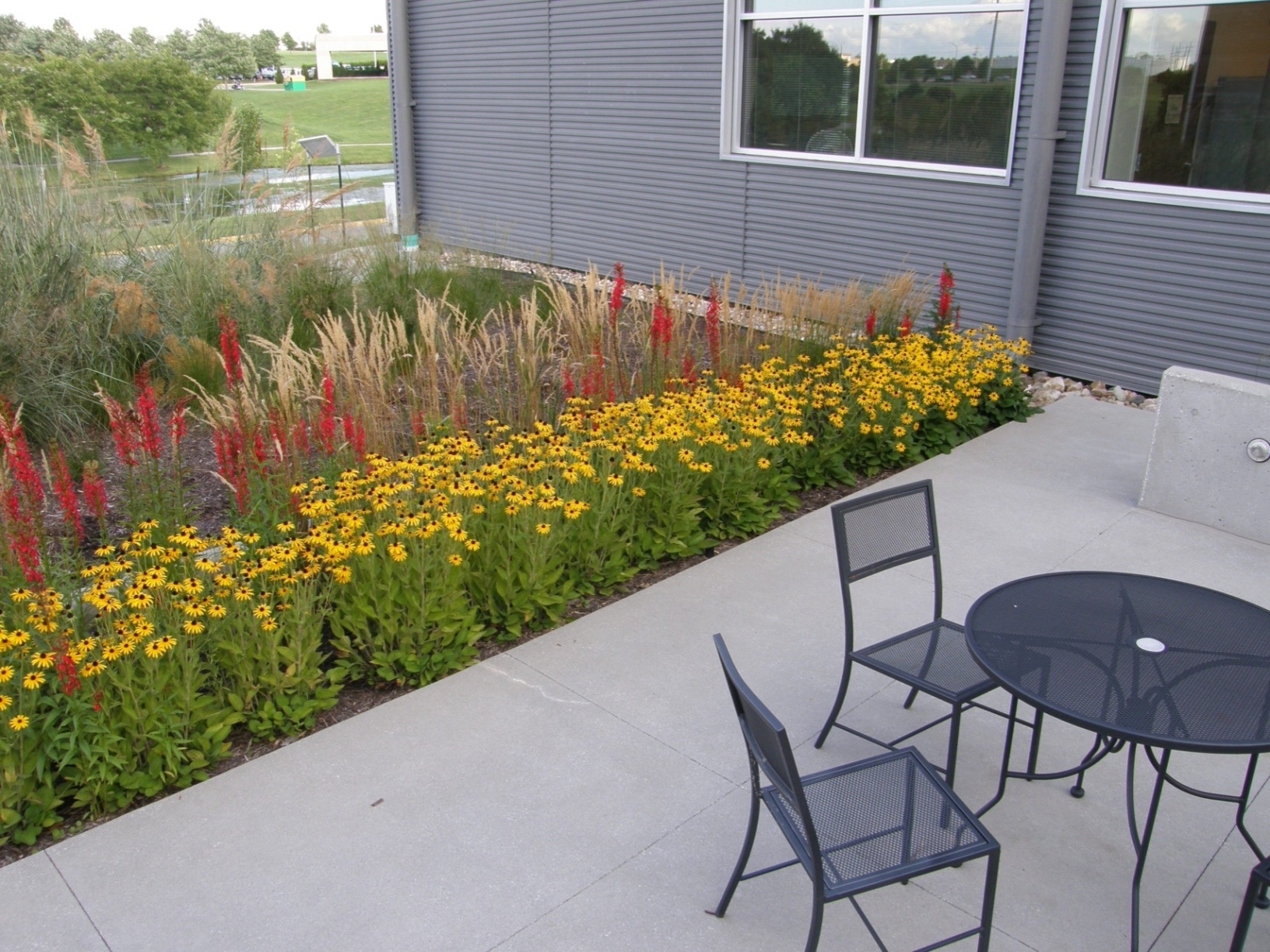 Design:   BNIM Architects, Photo:  David Dods
Parking Lot Islands
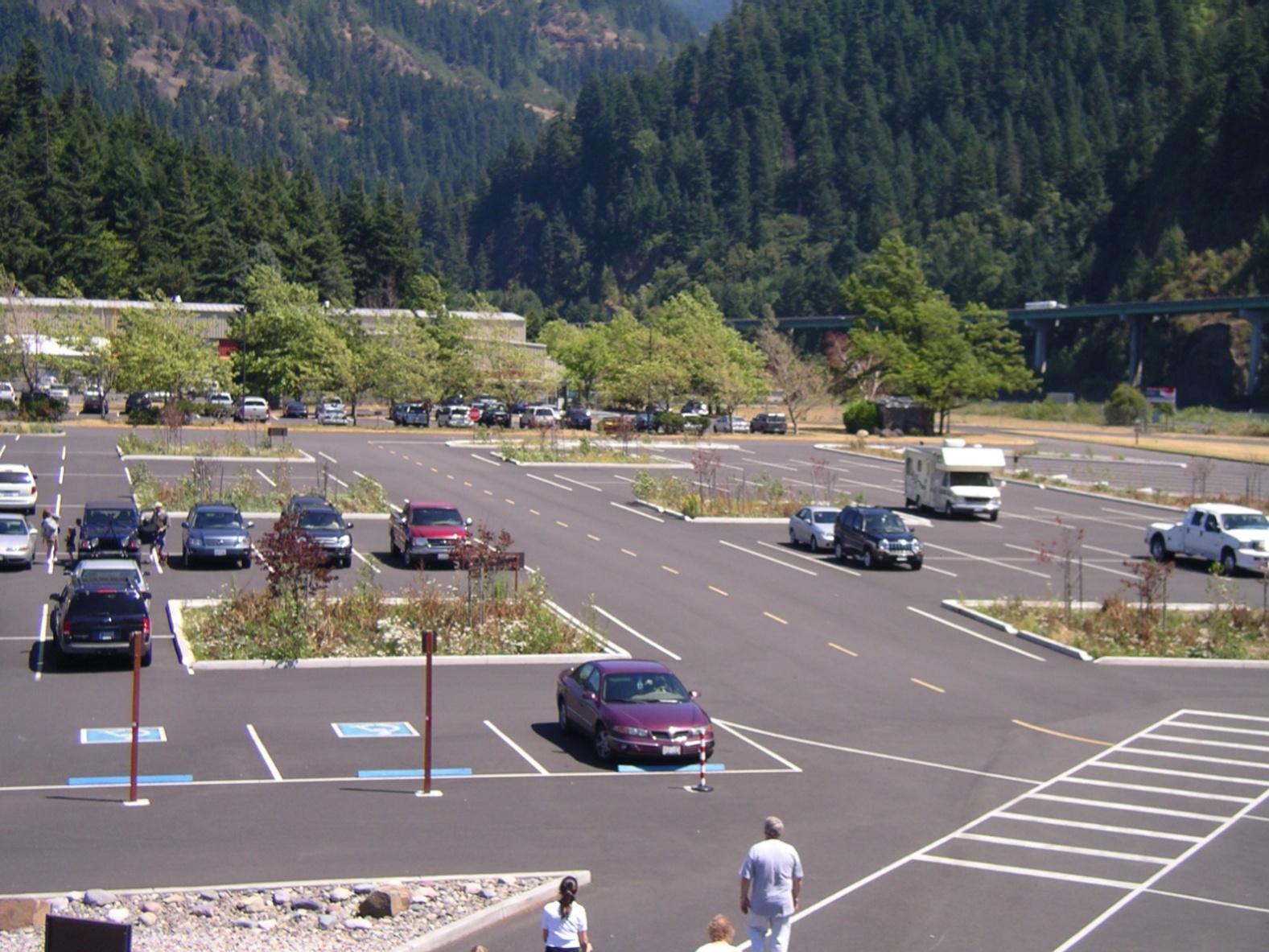 Photo:  David Dods
Parking Lot Island
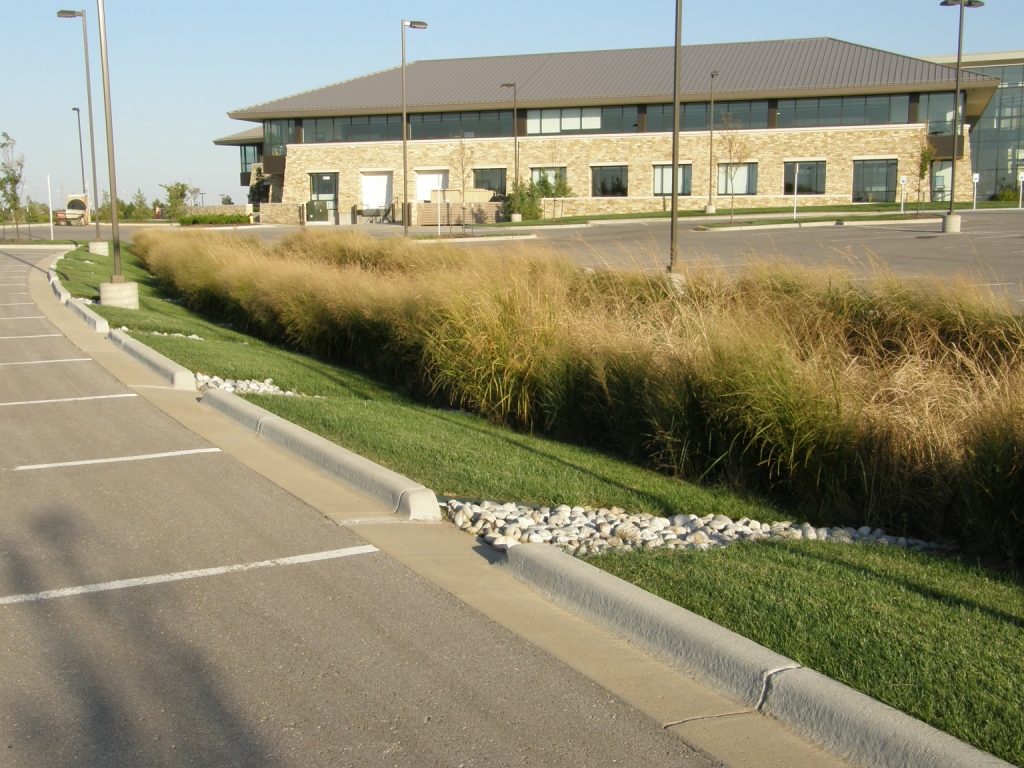 Photo:  David Dods
Kansas City
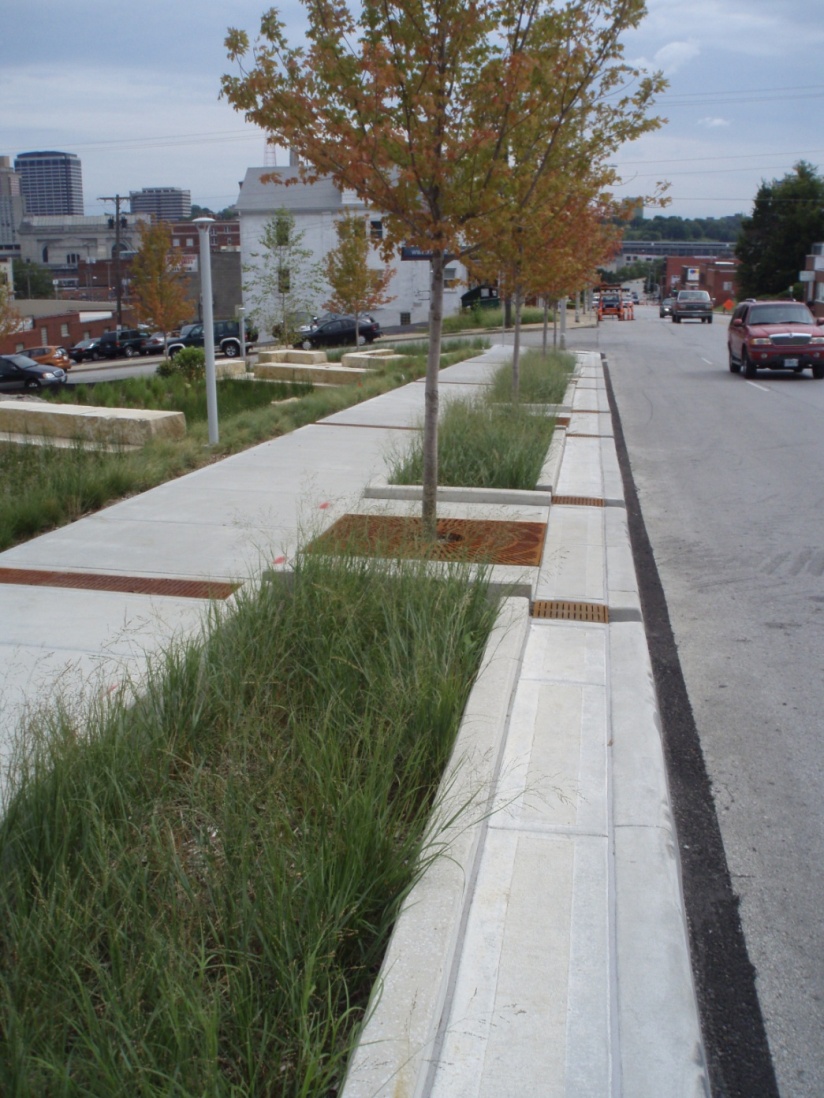 Design:  Patti Banks Assoc.;  Photo:  David Dods
Street Median Rain Garden
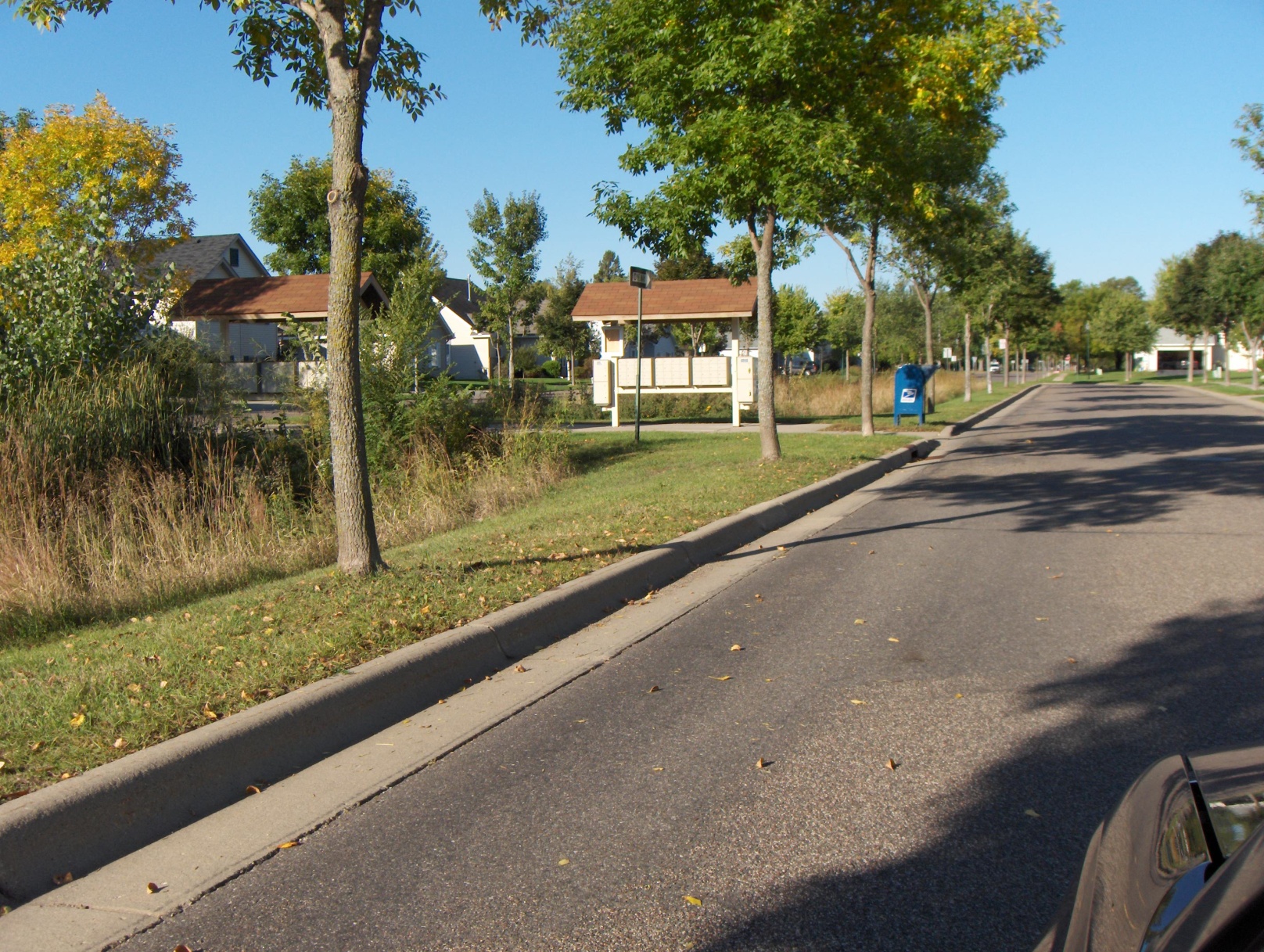 Photo: Rusty Schmidt
Neighborhood Scale
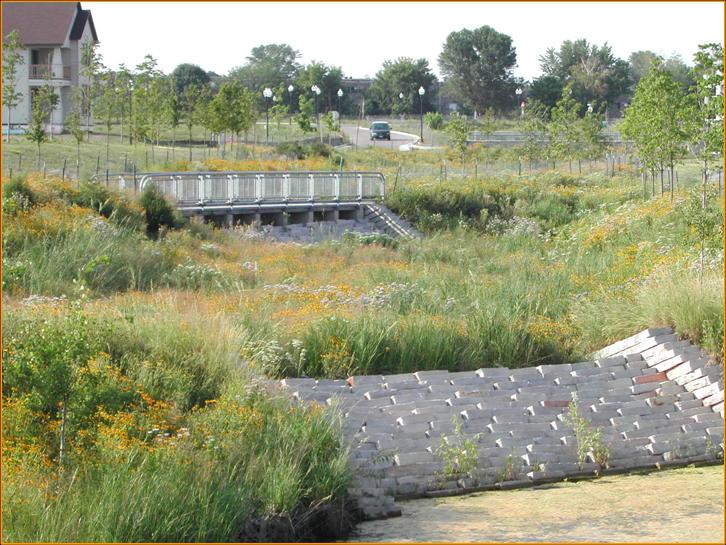 Photograph:  Rusty Schmidt
[Speaker Notes: Political Will]
Pervious Pavers
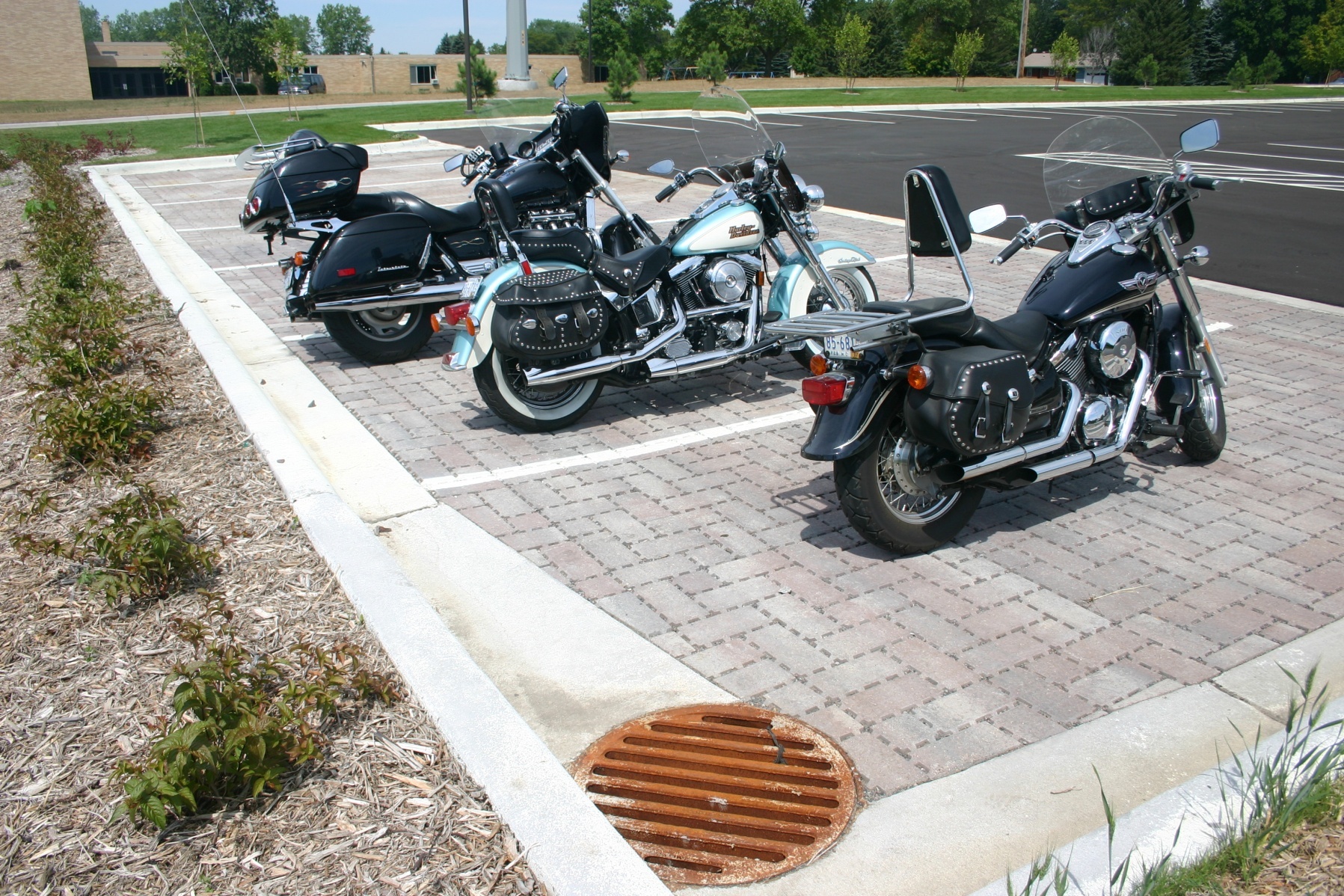 Photo:  Kurt Leuthold, Barr Engineering
33
Porous Asphalt
Reliant Stadium Parking
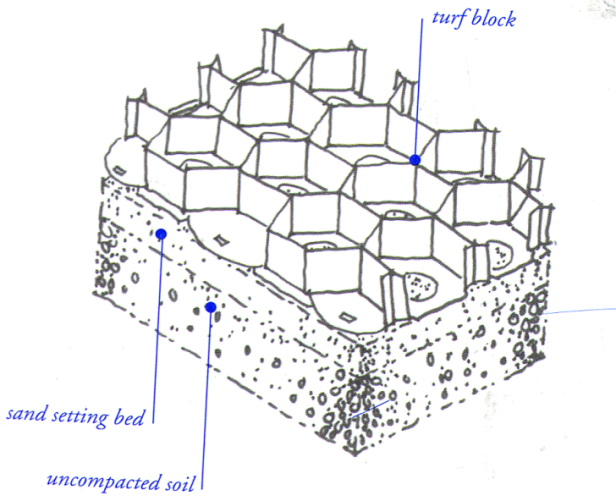 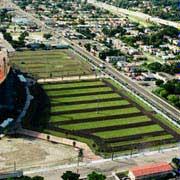 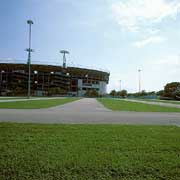 MoPac at Walnut Creek
37
Natural Vegetated Buffers
Grass Swale
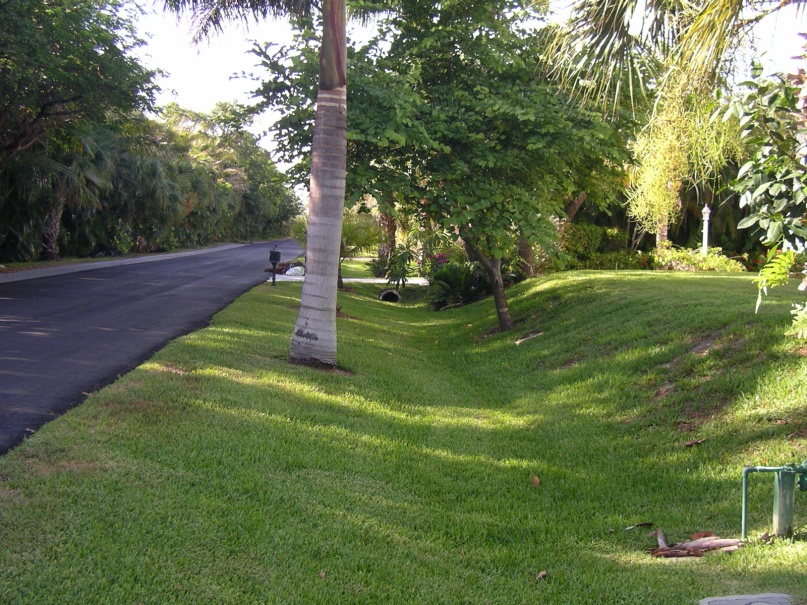 Photos:  David Dods
Orlando Swale
- 40
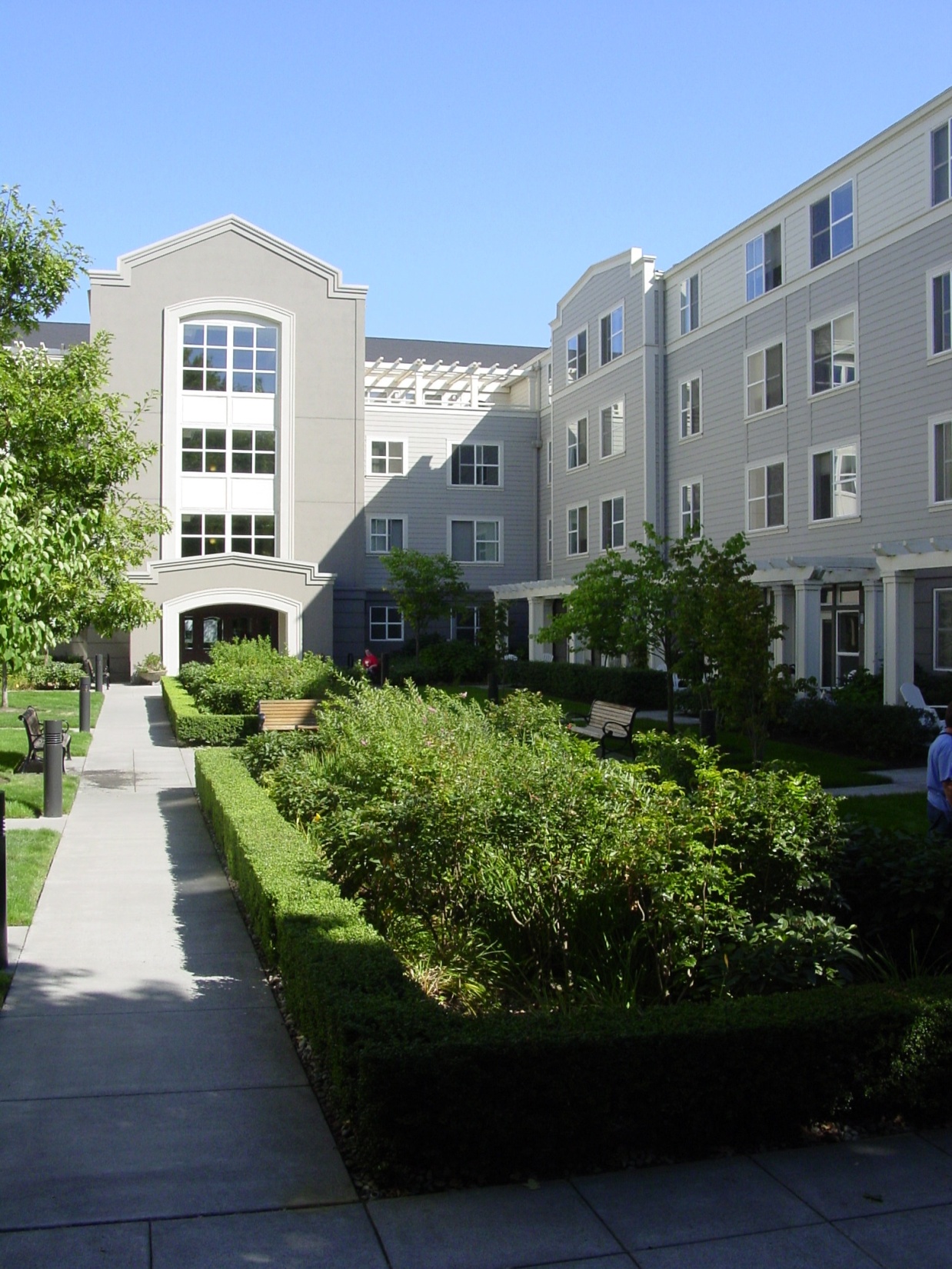 Portland LID
Residential Street Retrofit
Kansas City Green Solutions Pilot Project
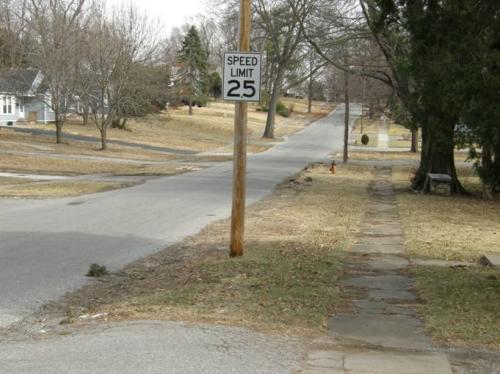 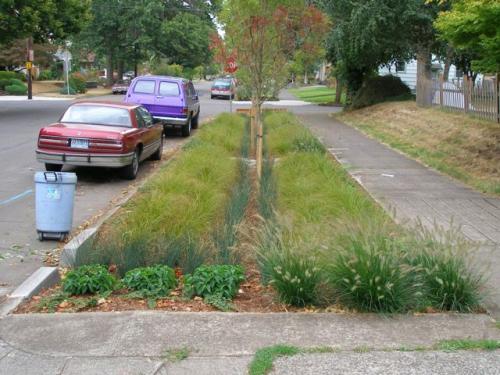 Existing Street
Proposed Retrofit
Photos:  David Dods;    City of Portland, OR
[Speaker Notes: David Dods

Installed in the public right-of-way throughout the project area
Not on private property  
Locations for the proposed green solutions were specifically placed in order to capture stormwater runoff, keeping it out of the sewer system 
Trees that are considered dead, damaged and dangerous, or prone to disease will be removed and replaced
Forrest Decker-City Forester]
LID Advantages
Less expensive to build
Infrastructure protection
More attractive
Pollutant reduction
Ecosystem services
Constraints to Adoption
Local land development codes
Developer resistance
Lack of design experience
Need for multi-disciplinary team (engineer, architect, landscape architect)
Lack of software to evaluate performance of proposed designs
Concern about maintenance
Questions?